4 
     Regulação nos seres vivos
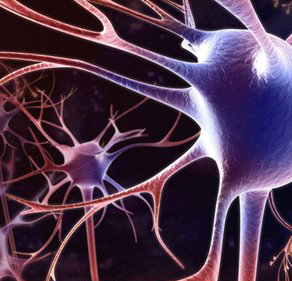 Regulação Nervosa e Hormonal em animais
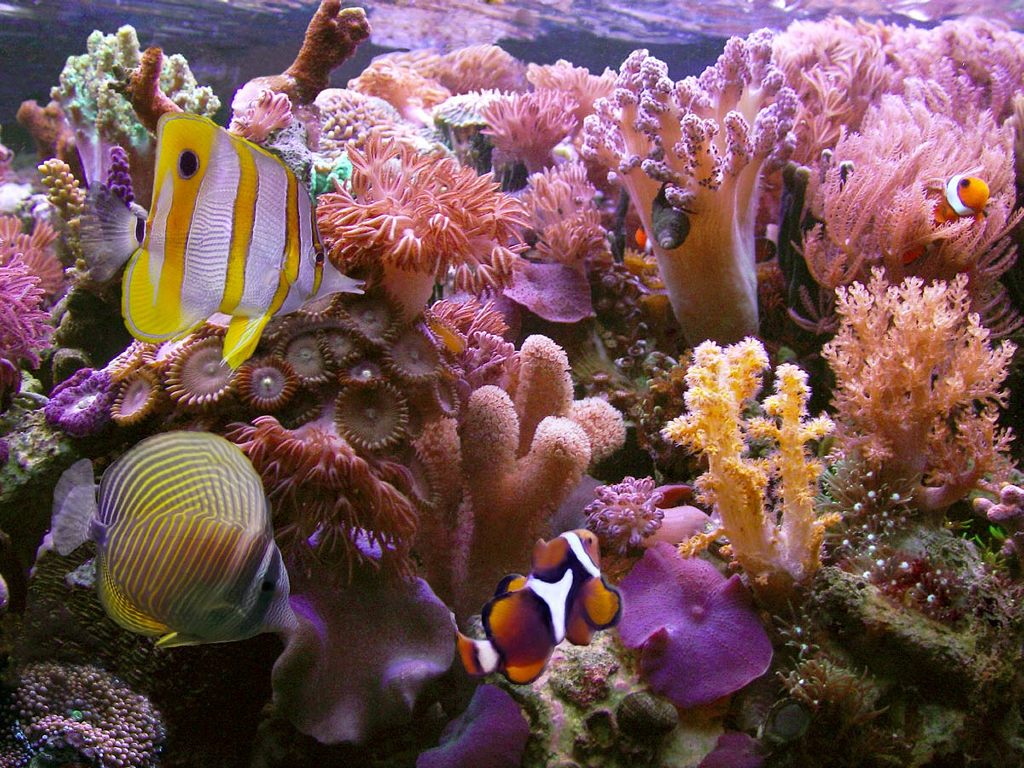 Escola Secundária  de Severim de Faria				Biologia e Geologia 10/11
1
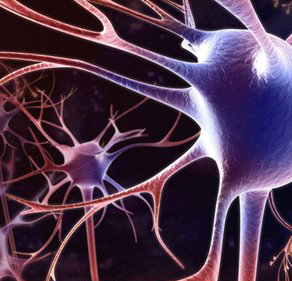 ?
Como respondem os animais às variações de temperatura do meio envolvente
TERMORREGULAÇÃO
2
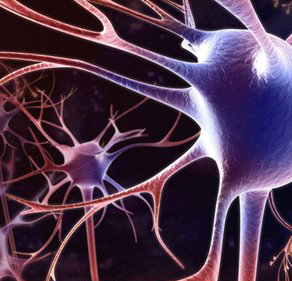 Termorregulação
Mecanismo de Homeostasia










Permite manter a temperatura corporal, quando ocorre variação considerável da temperatura do meio externo.
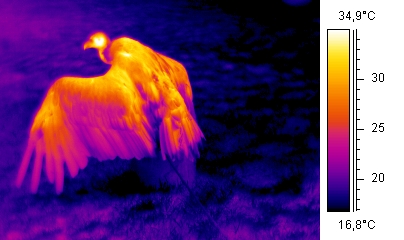 3
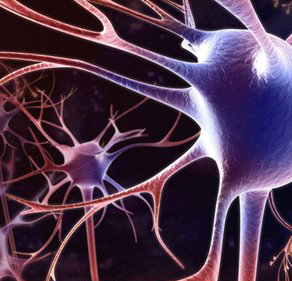 Temperatura
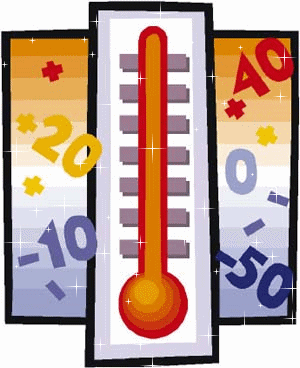 FACTOR LIMITANTE
Condiciona a vida dos animais. 
A sua variação pode impedir a sobrevivência de determinados animais.
4
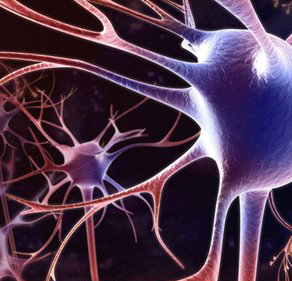 Temperatura
As intervenções humanas nos ecossistemas podem afectar a termorregulação dos animais?
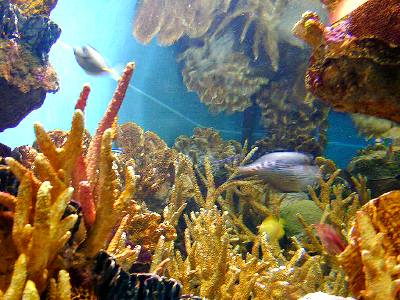 5
Termorregulação
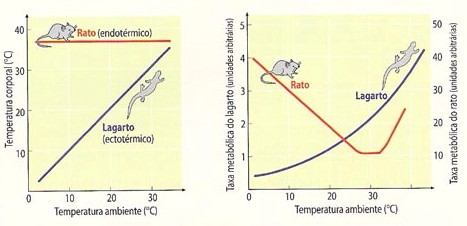 6
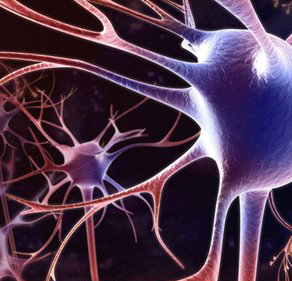 Classificação dos animais
Fonte de calor
Capacidade de Regulação
Endotérmicos
Homeotérmicos
Ectotérmicos
Poiquilotérmicos
7
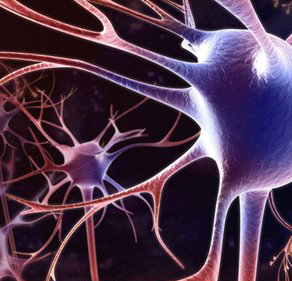 Relativamente à fonte de calor
ANIMAIS
Endotérmicos
Ectotérmicos
A temperatura corporal é mantida constante produzindo ou perdendo calor.
A temperatura corporal depende de fontes de calor exteriores.
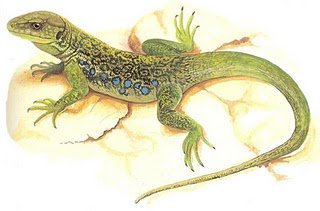 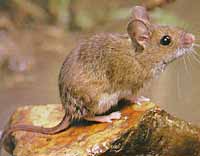 Baixa taxa metabólica
Peixes, Anfíbios, Répteis e Invertebrados
Alta taxa metabólica
Aves e Mamíferos
8
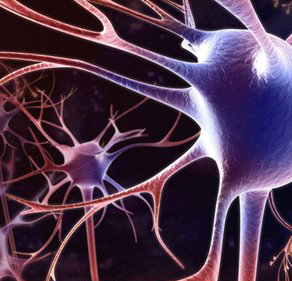 Relativamente à capacidade de regulação
ANIMAIS
Homeotérmicos
Poiquilotérmicos
Capacidade de regular a sua temperatura para um nível constante.
Sem capacidade de regular a  temperatura, variando de acordo com o meio externo.
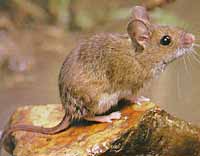 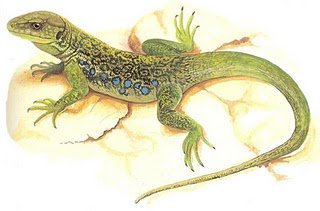 Peixes, Anfíbios, Répteis e Invertebrados
Aves e Mamíferos
9
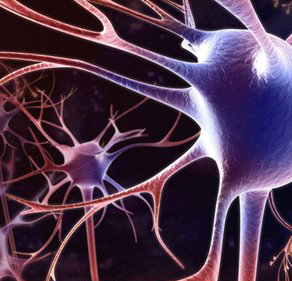 Termorregulação
Comportamento










Indivíduos ectotérmicos recorrem ao comportamento para regular a sua temperatura corporal – alternam a sua posição entre lugares expostos ao sol e sombra.
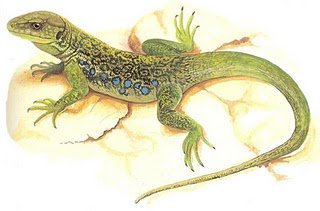 10
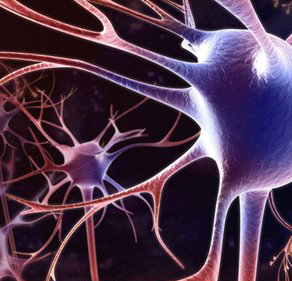 Termorregulação
Cobra-de-escada
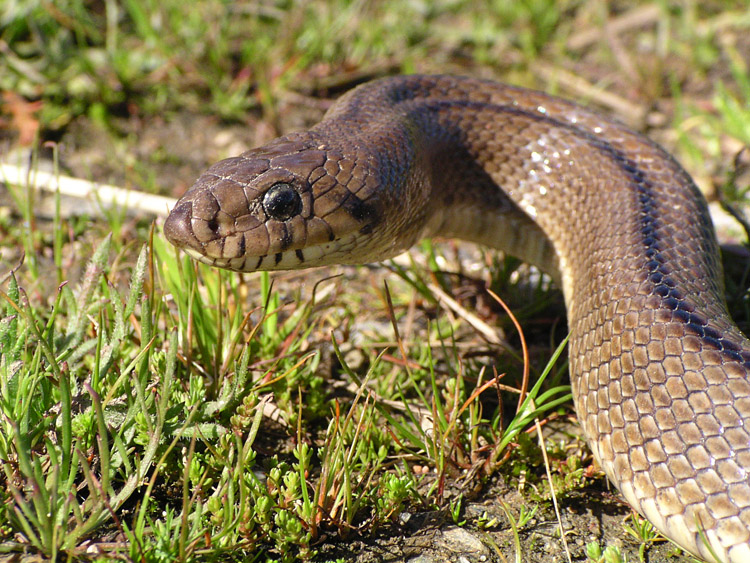 Ectotérmico e Poiquilotérmico
11
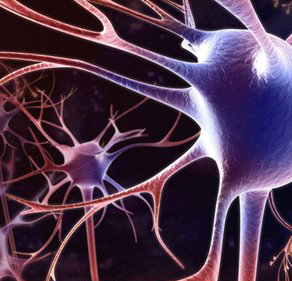 Termorregulação
Golfinho
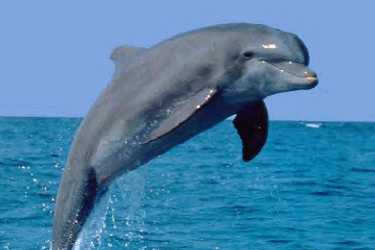 Endotérmico e Homeotérmico
12
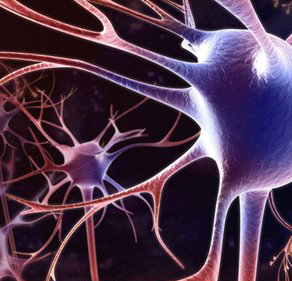 Termorregulação em Animais Endotérmicos
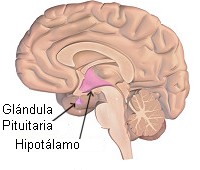 Efectuada por processos de 
Feedback Negativo 
regulado pelo 
Hipotálamo
13
Mecanismo de Termorregulação
Estímulo
Calor
Receptores 
Pele
Hipotálamo
Efectores
Vasos sanguíneos e  Glândulas sudoríparas
Diminuição da Temperatura
Resposta 
Vasodilatação e produção de suor
14
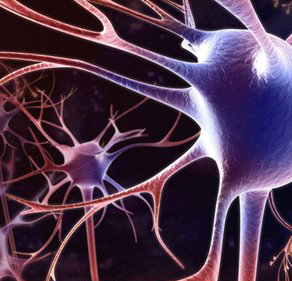 Vasodilatação
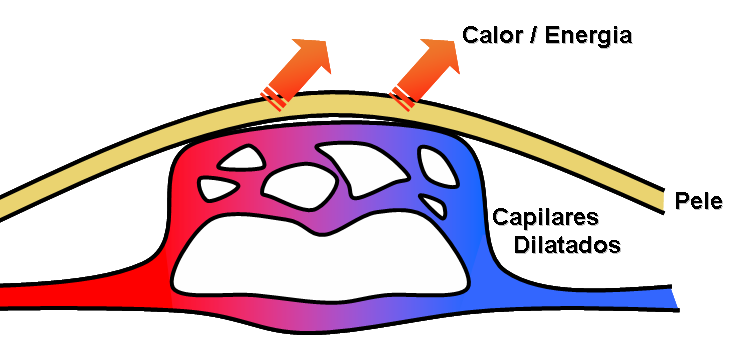 15
Mecanismo de Termorregulação
Estímulo
Frio
Receptores 
Pele
Hipotálamo
Efectores
Vasos sanguíneos e  Músculos
Resposta 
Vasoconstrição, Tremuras e Erecção de pêlos
Aumento da Temperatura
16
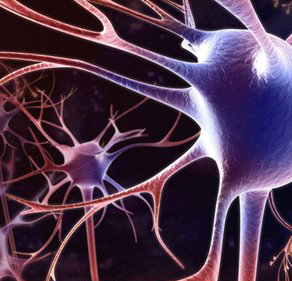 Vasoconstrição
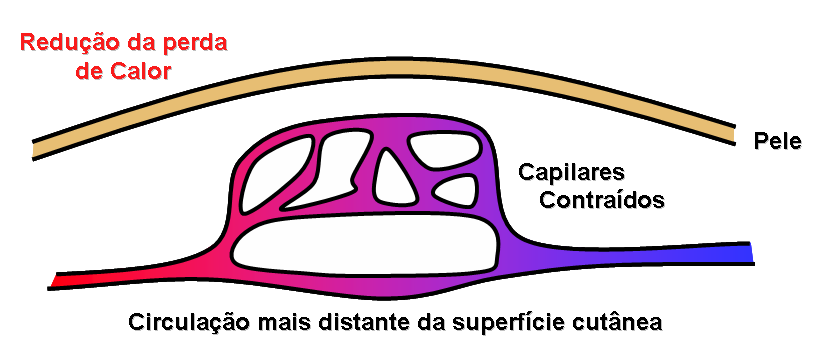 17
4 
     Regulação nos seres vivos
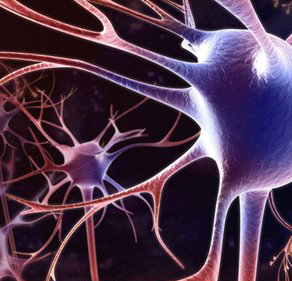 Regulação Nervosa e Hormonal em animais
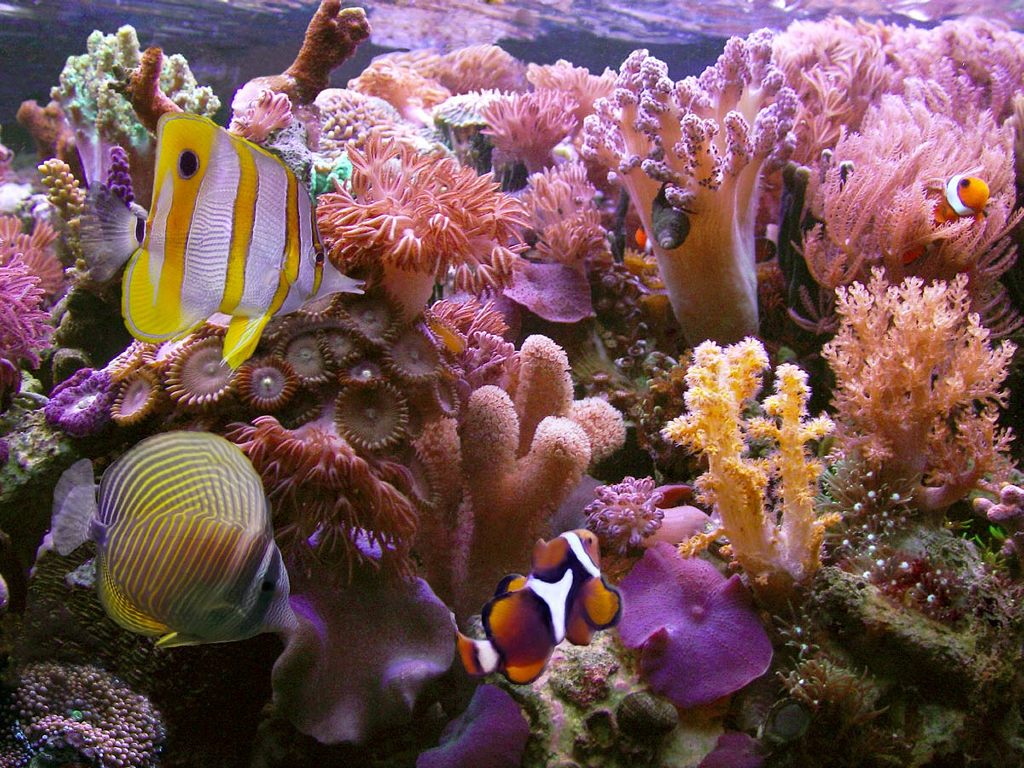 Escola Secundária  de Severim de Faria				Biologia e Geologia 10/11
18